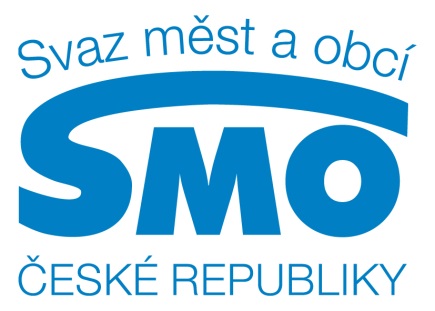 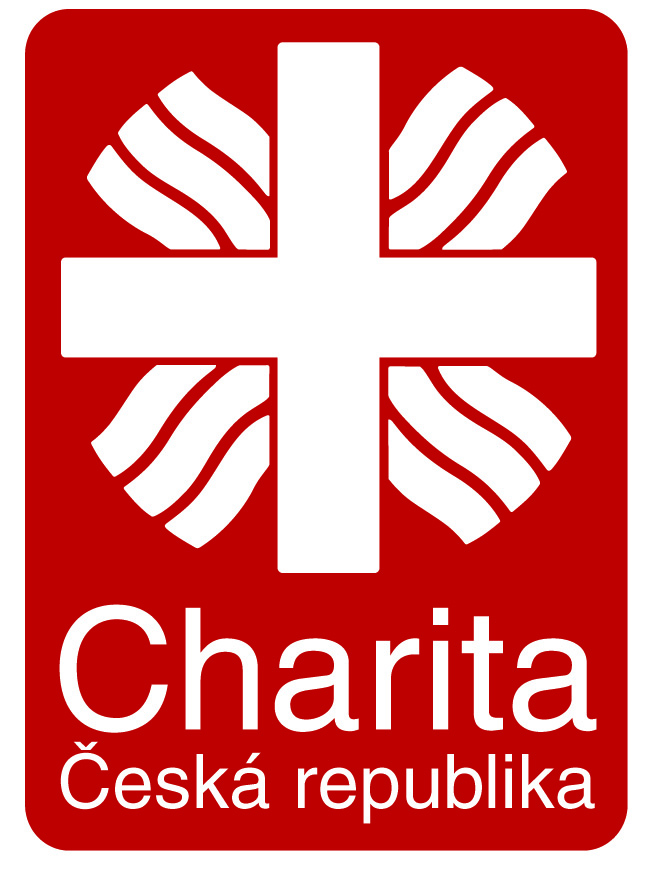 Zahraniční rozvojová spolupráce obcí
Šárka Řechková                                                                                                     Šárka Zápotocká
Decentralizovaná rozvojová spolupráce
Od 90. let viditelný posun od town-twinningu k decentralizované rozvojové spolupráci (DRS)

DRS je specifický druh rozvojové pomoci, kdy realizátorem jsou místní/regionální samosprávy z vyspělých zemí

Místní samosprávy jako klíčový aktér ZRS, který přispívá k místnímu rozvoji
Proč DRS?
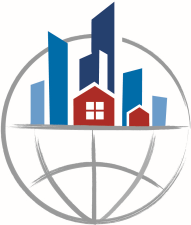 Stupeň zapojení MS v členských státech EU
Současné trendy v DRS
Různé formy pomoci/spolupráce:
Twinning
Humanitární pomoc, rekonstrukce
Capacity building partnerství
Místní partnerství se zapojením NGOs
Tematické sítě
Ekonomicky motivované partnerství

Od „North-South“ po „South-South“ a „North-South-South“ (hl. nejchudší země Afriky, Jižní Ameriky, Asie)

DRS integrální součástí strategických plánů rozvoje měst/obcí/regionů
Inspirativní příklady ze zahraničí
Gran (Norsko) – Mukono (Uganda)

La Hulpe (Belgie) – Wangata (Congo)

VNG International – Amsterdam – Al Zaatari (Jordánsko)
http://www.vng-international.nl/communication/videos/
Význam DRS z pohledu českých aktérů a současné situace
https://www.youtube.com/watch?v=eJtEiU9h2F4
Typy rozvojových aktivit obcí v ČR
Úloha SMO v oblasti DRS
Udržitelná města a obce pro rozvoj
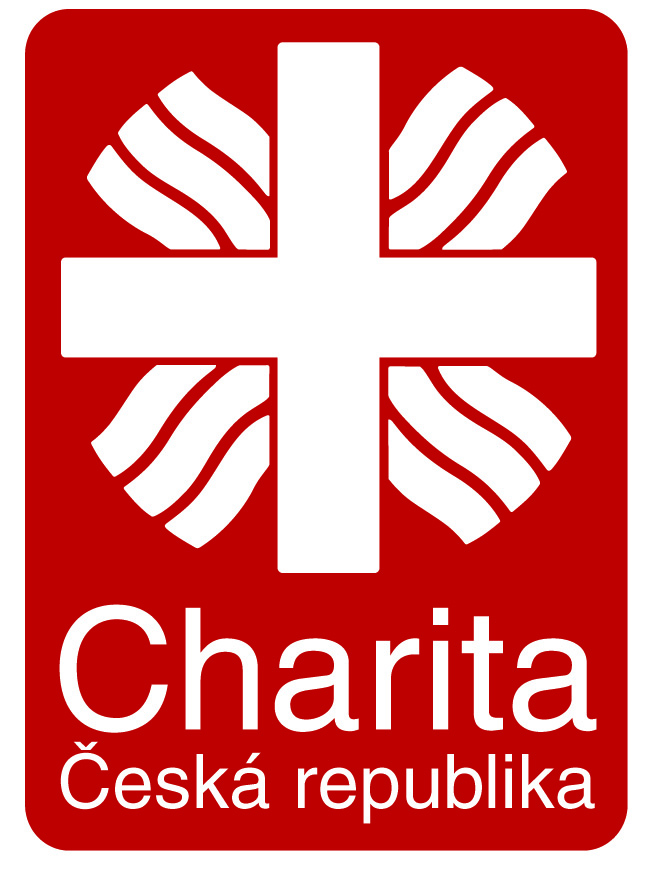 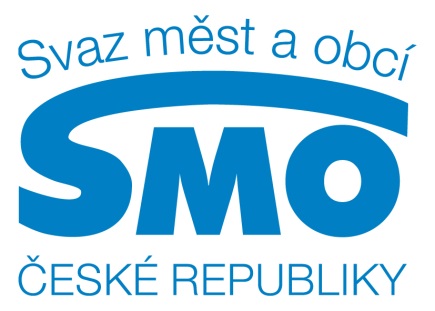 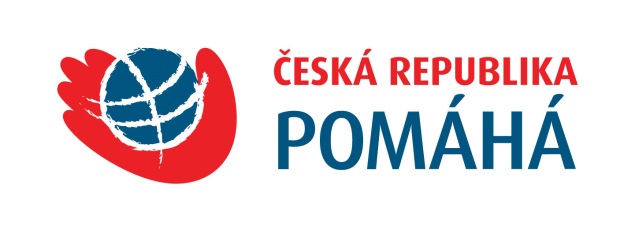 Partnerství pro rozvoj – přínos místních samospráv pro Evropský rok rozvoje 2015
Doba trvání projektu: leden až prosinec 2015

Rozpočet: 552 650 Kč

Cíl: Informovat širokou českou veřejnost a zástupce místních samospráv o rozvojové spolupráci ve vztahu k Evropskému roku rozvoje 2015.

Cílová skupina: 
	občané zapojených měst a obcí
	zastupitelé a pracovníci místních samospráv
	zástupci akademického, popř. soukromého sektoru
Partnerská města
Výstupy
Série seminářů pro zastupitele obcí a měst o MDGs a post-2015

2.  Osvětové kampaně měst a obcí o rozvojové
     spolupráci pro veřejnost při příležitosti EYD 2015
1. Semináře pro zastupitele obcí a měst o MDGs a post-2015
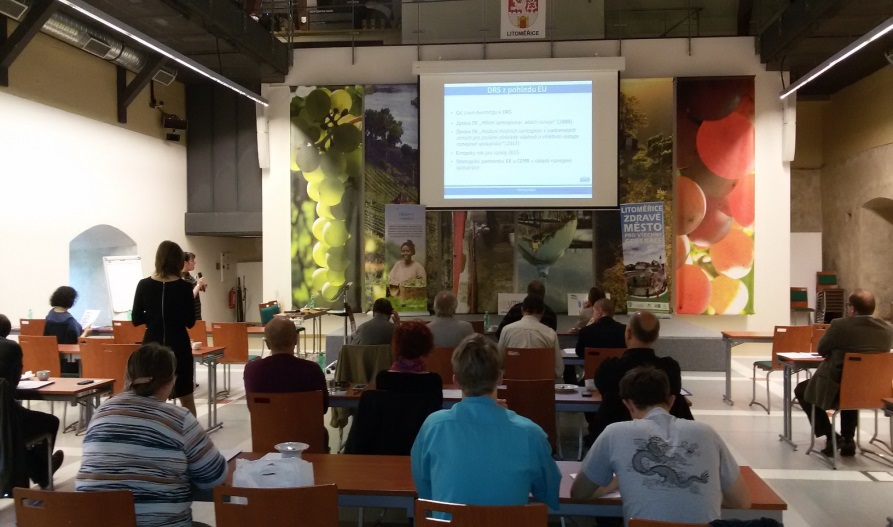 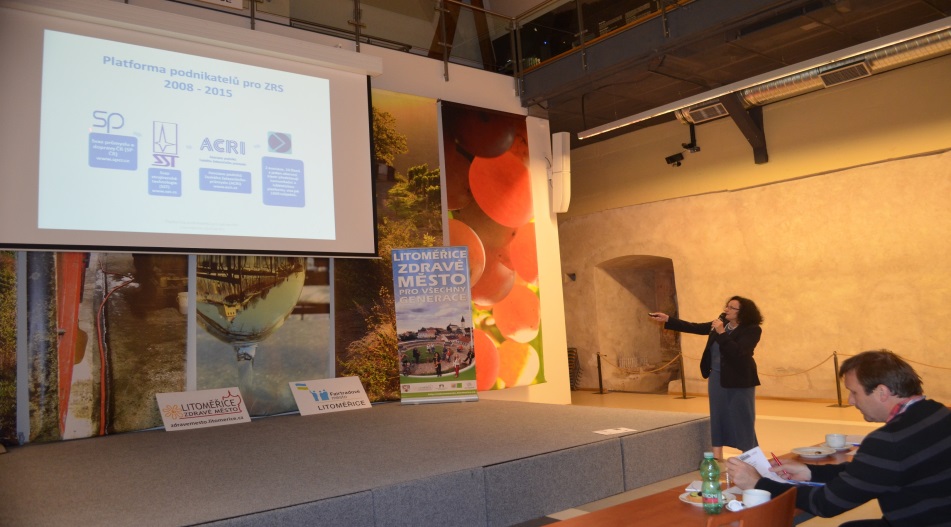 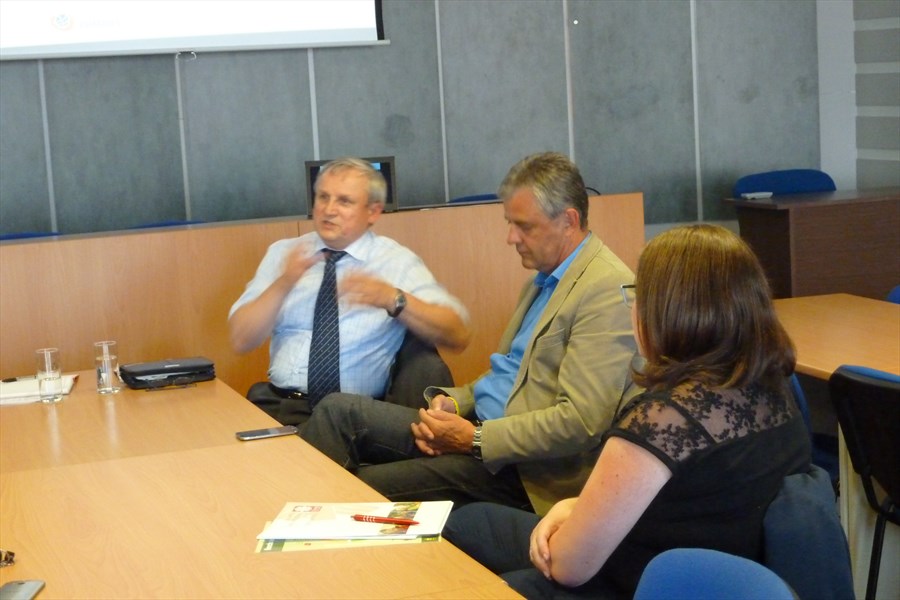 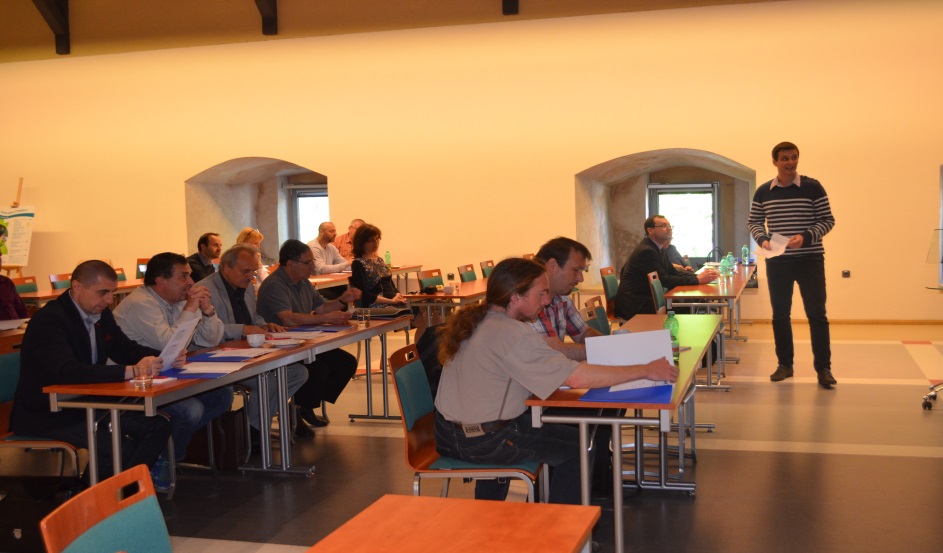 2. Osvětové kampaně měst a obcí o rozvojové      spolupráci
Chrudim
 - podpora aktivit města
Fair Trade mapa města
články a inzerce v místních periodikách

Vsetín
- podpora města při veřejných akcích
živá knihovna v Masarykově Knihovně
Vsetín proti chudobě - přednáška o rozvojové spolupráci a humanitární pomoci (soutěž pro žáky – výherní projekt Nákup čističky vody pro Afghánistán)
Litoměřice  
Podpora aktivit města (zejména finanční a medializace aktivit města)
vznik Fair Trade letáčků
banner Fair Trade města
inzerce na  facebooku
inzerce v místním periodiku a MF Dnes
grafická úprava videa o Fair Trade 

Informační toolkit o aktivitách města ve všech třech partnerských městech
Poznatky získané z projektu
Města mají obecně nízké povědomí o možnostech rozvojové spolupráce a humanitární pomoci – tendenční chápání DRS jako humanitárních sbírek, negativní ovlivnění migrační krizí 

V případě zapojení měst do DRS hraje klíčovou roli motivace vedení obce (starosta)

Zatím nedostatečný přenos místního know-how s možností partnerství s městem/regionem v rozvojové zemi 

Zprostředkovat propagaci alternativních finančních zdrojů pro DRS obcí (např. navýšení cen parkování o 1 Kč v Litoměřicích)
Udržitelná města a obce pro rozvoj
Realizátor projektu: Charita ČR

Partnerská organizace: Svaz měst a obcí ČR

Doba trvání projektu: leden 2016 až prosinec 2017

Rozpočet: 1 396 030 Kč

Donor: Česká rozvojová agentura
Cíle:

Zvýšení povědomí a podpora zapojení místních samospráv do rozvojové spolupráce ve vztahu k Nové agendě 2030, s důrazem na Cíl 11

Mobilizace zájmu široké veřejnosti pro cíle Nové agendy 2030 ve spolupráci s místními zastupitelstvy.

Cílová skupina:
místní zastupitelé a úředníci
místní samosprávy (města a obce)
obyvatel partnerských měst a obcí
Výstupy a aktivity v roce 2016
Vytvoření konceptu informačního modelu pro DRS s ohledem na SDGs
Vytvoření propagačního video spotu
Překlad a rešerše zahraničních studií o DRS

Realizace osvětových kampaní
Multižánrová akce
Uskutečnění osvětových akcí pro nejširší veřejnost v partnerských městech
HLEDÁME DOBROVOLNÍKY !!!
Výstupy a aktivity v roce 2017
Vytvoření konceptu informačního modelu pro DRS s ohledem na SDGs
Uspořádání Symposia o DRS v návaznosti na SDGs

Série 10 informačních seminářů/setkání pro zastupitele obcí a měst o Nové agendě 2030 a DRS
Realizace 10 informačních seminářů/setkání pro místní zastupitele v rámci krajských setkání a na úrovni obcí
Uskutečnění osvětových akcí pro nejširší veřejnost v partnerských městech
Děkujeme za pozornost  

	                                Šárka a Šárka
                                      Řechková     Zápotocká 
                   rechkova@smocr.cz     sarka.zapotocka@charita.cz